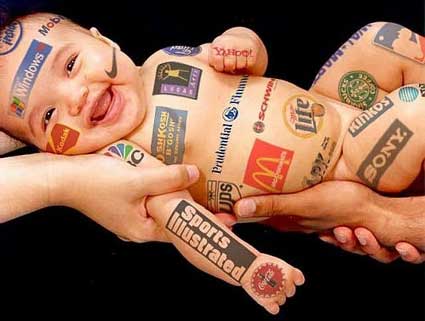 Pastoral Estudantil APV
Marcas Que Transformam Vidas
Pr. André Oliveira
[Speaker Notes: www.4tons.com
Pr. Marcelo Augusto de Carvalho]
[Speaker Notes: O mundo moderno é caracterizado pela era dos PRODUTOS]
[Speaker Notes: Para fidelizar os consumidores, os produtores inventam suas MARCAS, cada uma com sua peculiaridade.]
[Speaker Notes: Algumas são fáceis de se IDENTIFICAR.]
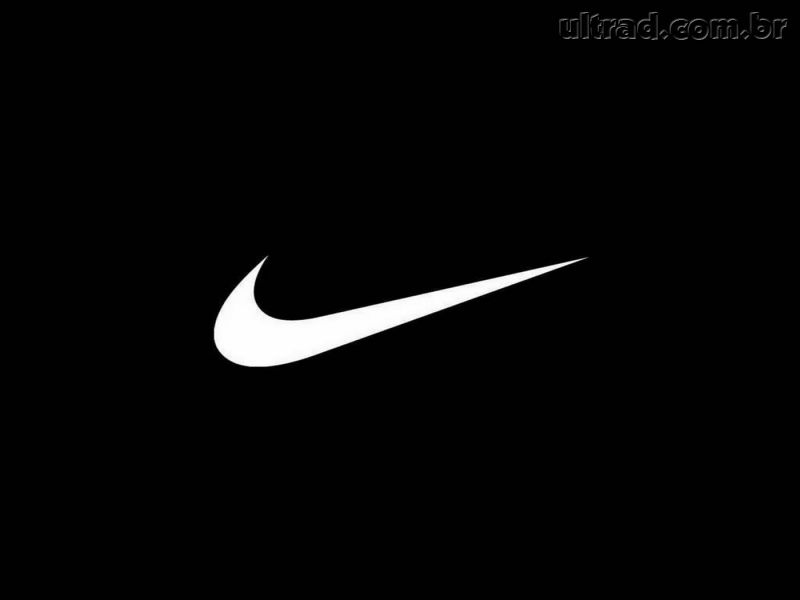 [Speaker Notes: Mas há outras que estão tão identificadas com o público que basta uma imagem pra gente saber que produto ou empresa representam.
Que empresa esta marca representa? NIKE.]
[Speaker Notes: E essa? ADIDAS]
[Speaker Notes: E essa maçã estilizada? APPLE]
[Speaker Notes: E esse animal no ponto do pulo? PUMA]
[Speaker Notes: Marcas nos acompanham quando saímos de casa com o veículo de nossos pais]
[Speaker Notes: Quando abrimos o guarda-roupas]
[Speaker Notes: Quando calçamos um par de sapatos.]
[Speaker Notes: Quando calçamos um par de tênis.]
Você já ouviu falar dessa marca?
[Speaker Notes: Você conhece ou já viu essa marca? É a marca do CRISTIANISMO! 
Por que um peixe? Porque os primeiros seguidores de Jesus eram... Pescadores!]
[Speaker Notes: Jesus e o Cristianismo possuem uma marca.]
“Nisto todos conhecerão que sois meus discípulos, se vos amardes uns aos outros”.  João 13:35
[Speaker Notes: Ler João 13:35]
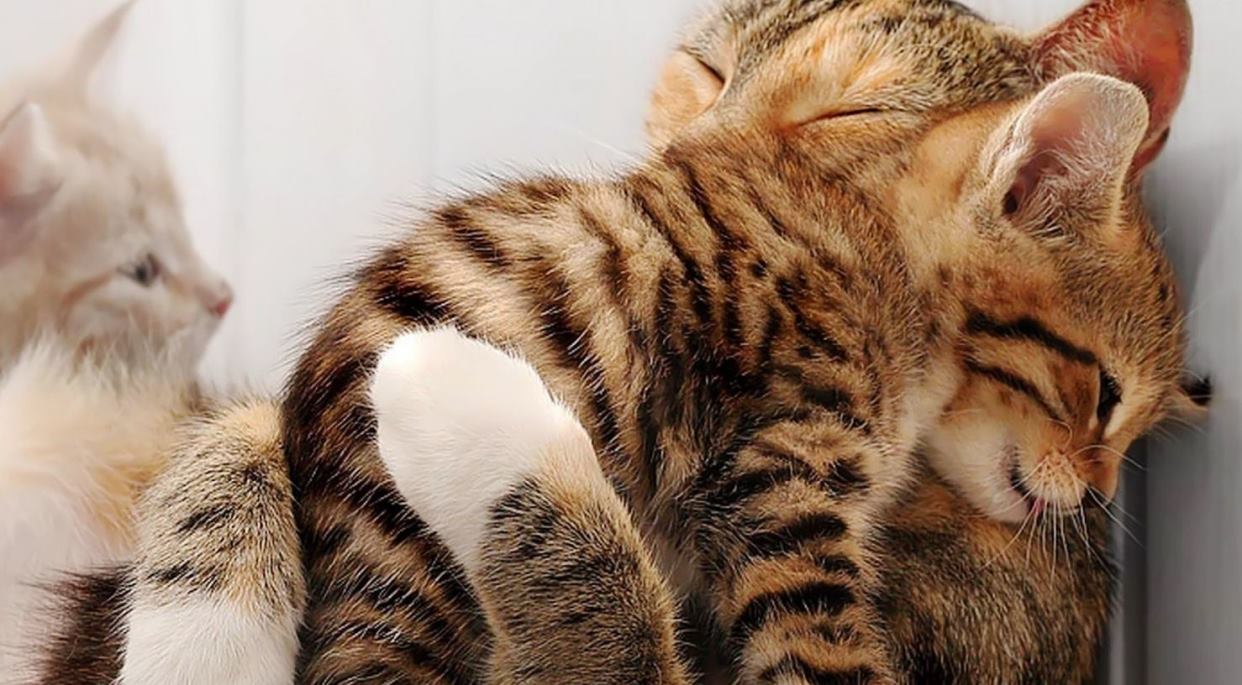 [Speaker Notes: O amor é a MARCA do cristão. A marca de Jesus]
[Speaker Notes: Essa marca demonstra o porque da nossa felicidade!]
[Speaker Notes: Podemos ajudar um colega deficiente.]
[Speaker Notes: Podemos ajudar um colega doente.]
[Speaker Notes: Podemos ajudar pessoas que passaram por desastres]
[Speaker Notes: Podemos coletar alimentos para os pobres.]
[Speaker Notes: Podemos ajudar entidades carentes.]
Projeto Sorriso
Porque ser um voluntário?
[Speaker Notes: Falar do projeto - SORRISO 2013(Recolta).

Por que ser um voluntário?
O Projeto Sorrir lança a pergunta: Por que ser um voluntário?
• Ser um voluntário é uma forma de mudar pequenos pedacinhos do mundo.• É a chance de fazer algo bom e sentir-se útil.• É uma oportunidade de aprender,ensinando; amar, amando; ser feliz, sorrindo.• É abrir a janela para um mundo diferente e inusitado, além de transpor as barreiras e limites dentro de nós para alcançar algo melhor.• Estudos já comprovaram que as pessoas que ajudam os outros têm uma saúde melhor.• Mude sua atitude e comece algo novo: Faça parte do Projeto Sorrir e descubra conosco a magia que um sorriso pode ter.]
Mudar pedaços do mundo
Abrir as janelas a outros
Aprender ensinando
Sentir-se útil
Saúde melhor
[Speaker Notes: Por que ser um voluntário?
O Projeto Sorrir lança a pergunta: Por que ser um voluntário?
• Ser um voluntário é uma forma de mudar pequenos pedacinhos do mundo.• É a chance de fazer algo bom e sentir-se útil.• É uma oportunidade de aprender,ensinando; amar, amando; ser feliz, sorrindo.• É abrir a janela para um mundo diferente e inusitado, além de transpor as barreiras e limites dentro de nós para alcançar algo melhor.• Estudos já comprovaram que as pessoas que ajudam os outros têm uma saúde melhor.• Mude sua atitude e comece algo novo: Faça parte do Projeto Sorrir e descubra conosco a magia que um sorriso pode ter.]
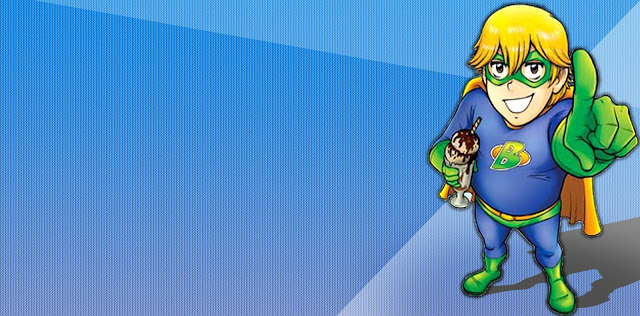 [Speaker Notes: Falar da forma de arrecadação e premiação, que varia entre as escolas.]
[Speaker Notes: Explicar o que é a ADRA e o que ela tem feito ao redor do mundo!]
Patch Adams
[Speaker Notes: A história de PATCH ADAMS]
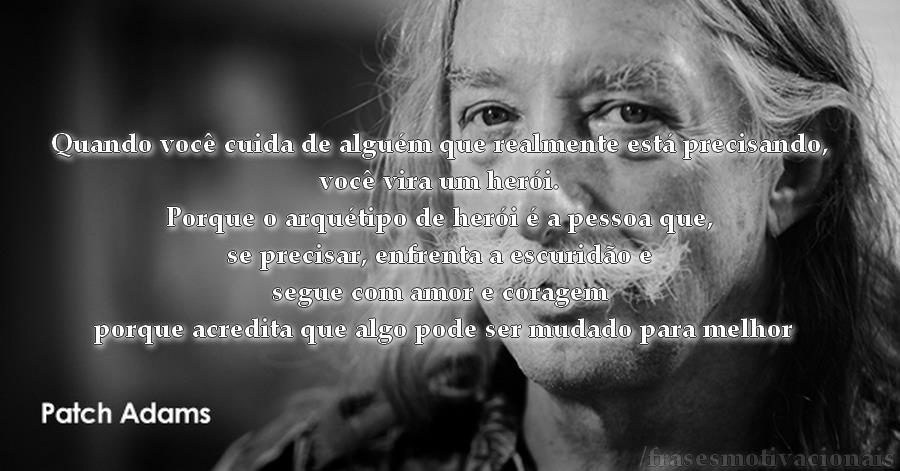